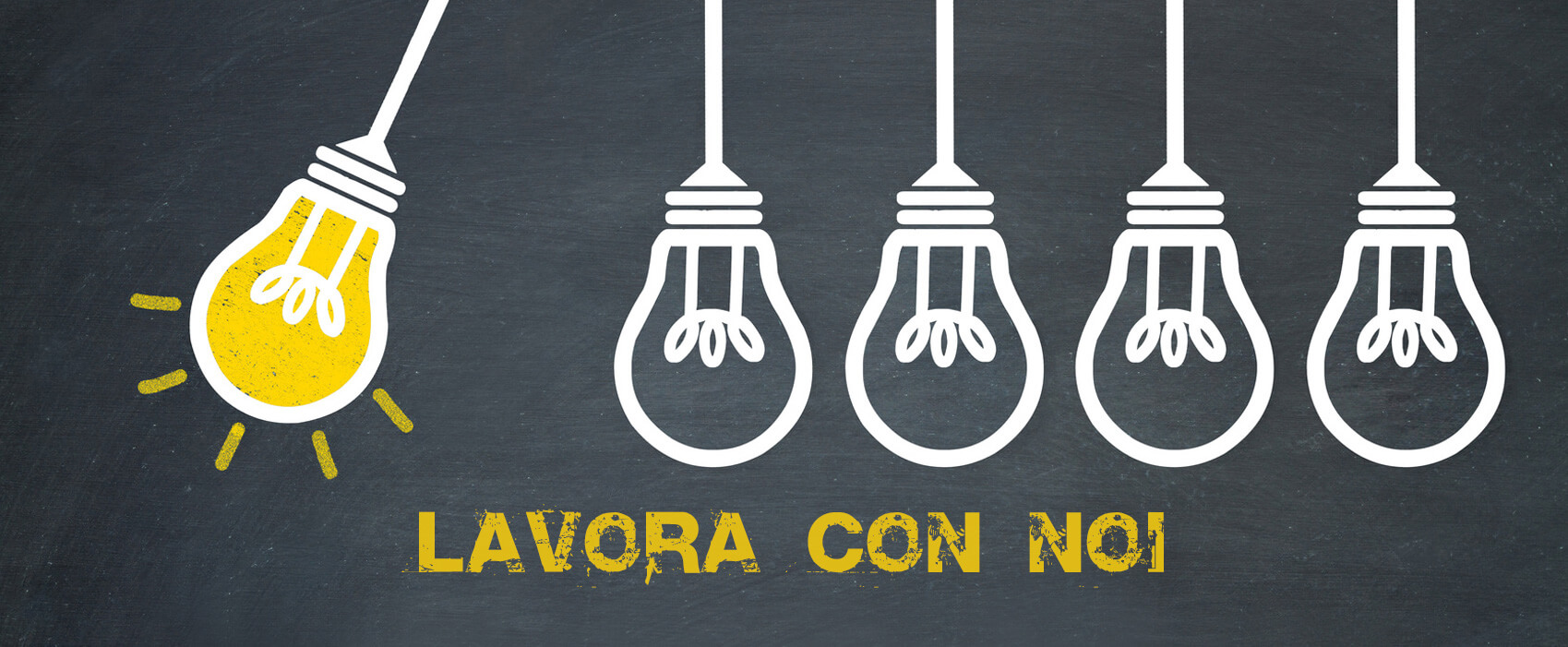 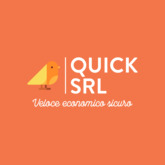 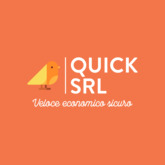 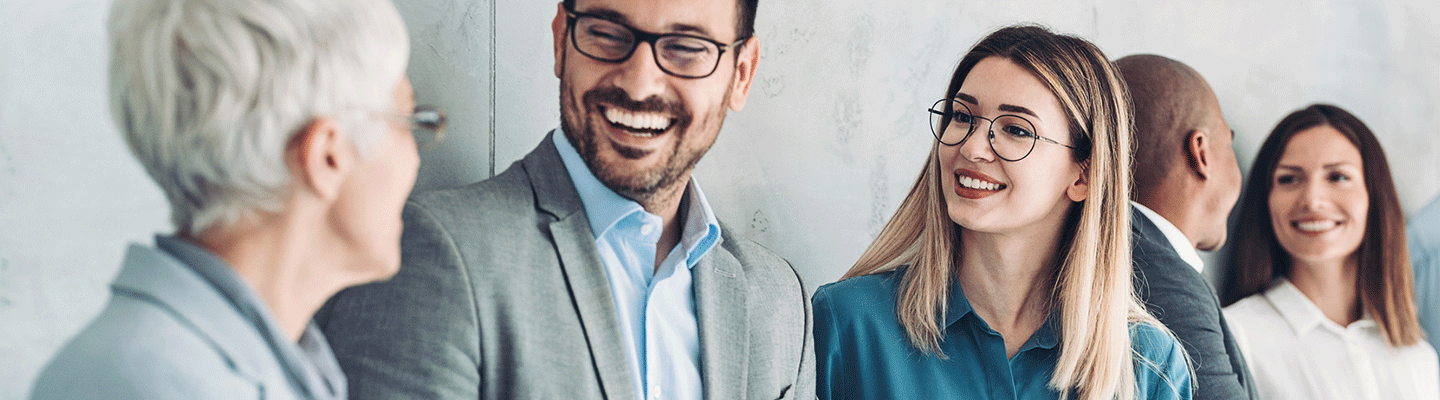 CENTRALITÀ DEL CLIENTE

In QUICK lavoriamo al massimo per fa sì che i nostri clienti siano soddisfatti. Ascoltiamo i loro dubbi, rispondiamo alle loro domande e offriamo loro soluzioni su misura.
La Missione QUICK
EMPATIA 

E’ mettersi nei panni dei nostri clienti per capire appieno le loro necessità ed aspettative ed offrire le nostre soluzioni con cura e passione.
Il cliente con le sue specifiche esigenze è sempre al centro.

QUICK è al fianco del proprio cliente per aiutarlo a trasformare le sue sfide quotidiane e di business in obbiettivi raggiunti.
KNOW-HOW

QUICK sa come, quando e dove applicare le proprie competenze per garantire ai clienti un servizio unico.
PROATTIVITÀ

In QUICK lavoriamo per rispondere sempre alle necessità dei nostri clienti prima ancora che queste emergano. Ogni giorno, ci impegniamo ad offrire nuove soluzioni ed idee.
INNOVAZIONE

Innoviamo cercando sempre nuove soluzioni.  Supportiamo i nostri introducendo nuovi processi, nuovi metodi, nuove idee aiutandoli a diventare ogni giorno più efficienti e produttivi.
QUICK SRL – Sede Legale: Via della Resistenza 11 Mugnano di Napoli – P.Iva 09907941216
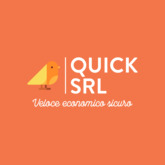 Il nostro portafoglio di soluzioni
Spedizioni & Imballaggio
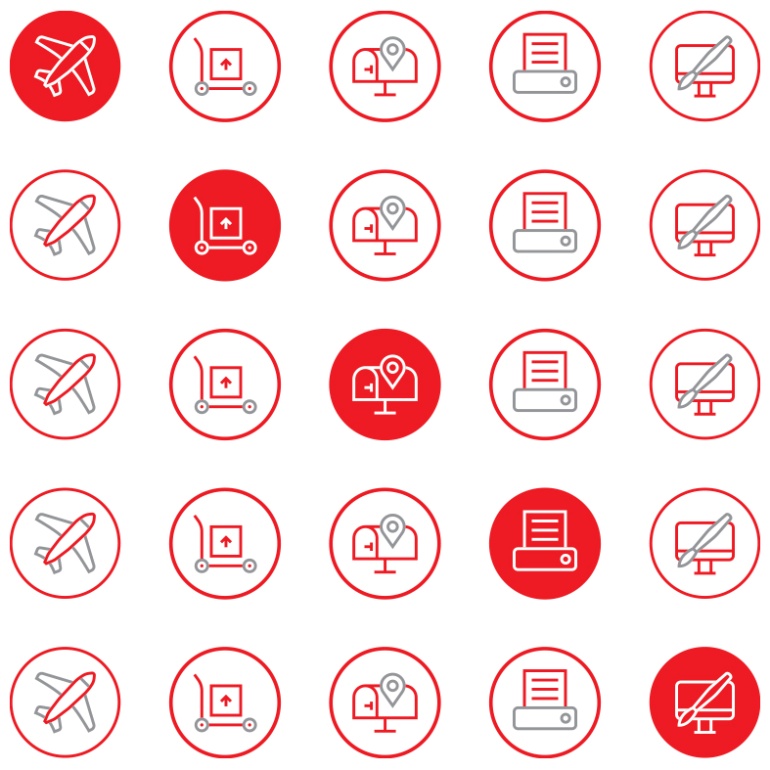 Logistica e Soluzioni per l’e-commerce
Domiciliazione
Stampa
Soluzioni di Marketing
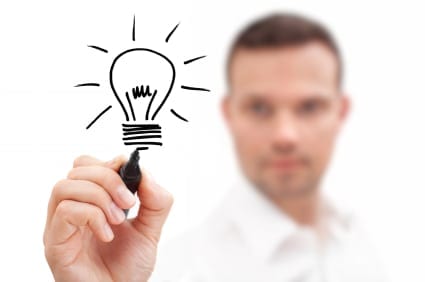 QUICK SRL – Sede Legale: Via della Resistenza 11 Mugnano di Napoli – P.Iva 09907941216
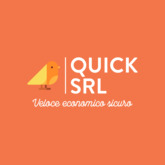 Spedizioni & Imballaggio «end-to-end»
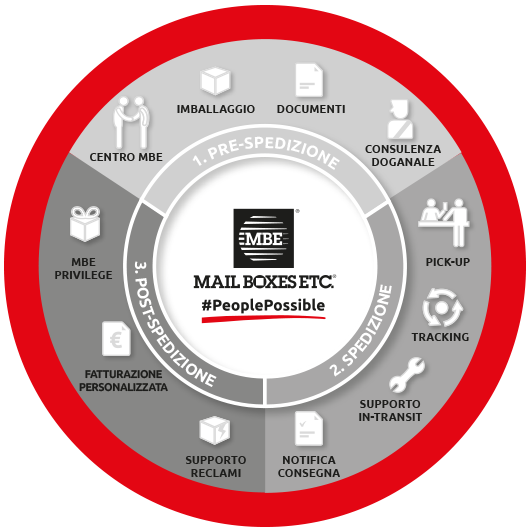 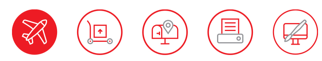 Offriamo servizi professionali altamente specializzati che soddisfano le esigenze di flessibilità e personalizzazione tipiche dei clienti business:
Pick-up diretto dai clienti
Imballaggio professionale
Selezione dei corrieri più appropriati per le spedizioni
Supporto su aspetti amministrativi (dogane)
Customer Care Completo a Mittenti e Destinatari
Gestionale Professionale
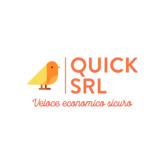 QUICK SRL – Sede Legale: Via della Resistenza 11 Mugnano di Napoli – P.Iva 09907941216
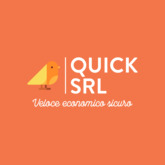 Logistica e Soluzioni per e-commerce «end-to-end»
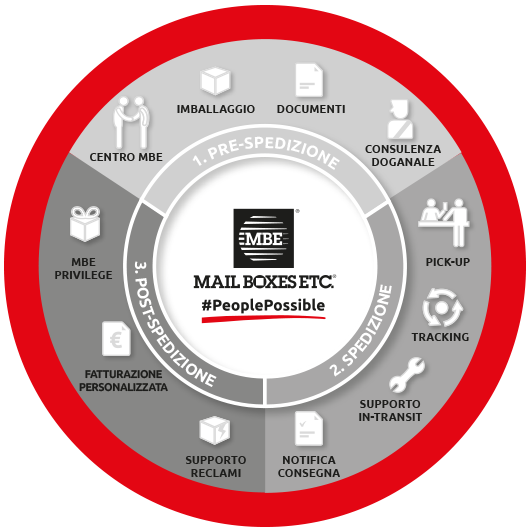 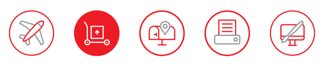 Offriamo un servizio completo e flessibile che va oltre la spedizione. 
Ritiro della merce
Stoccaggio
Assemblaggio 
Imballaggio
Spedizione con Corriere Espresso
Gestione del reso
Attraverso il nostro Gestionale è possible trasformare - in modo automatizzato - ogni ordine creato sul portale e-commerce in una spedizione pronta a partire
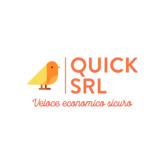 QUICK SRL – Sede Legale: Via della Resistenza 11 Mugnano di Napoli – P.Iva 09907941216
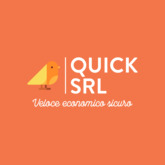 I principali benefici
Automatizza i processi e facilita la gestione della logistica
AUTOMATIZZAZIONE 
di processi e spedizioni
5 benefici
SERVIZI CUSTOM  
a valore aggiunto
ASSISTENZA 
per configurazione, istallazione e manutenzione
Un team dedicato per il supporto e la risoluzione di eventuali problemi
RIDUZIONE ERRORI  
ed inefficienze
PIATTAFORMA CONNESSA 
per la generazione e il controllo degli ordini
QUICK SRL – Sede Legale: Via della Resistenza 11 Mugnano di Napoli – P.Iva 09907941216
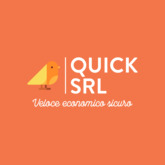 LAVORA CON NOI
La Quick Srl dispone di contratti Top con ogni vettore Internazionale, e dispone di un contratto di Partnership con GLS tra i più vantaggiosi in Italia.

Dispone di uno staff di professionisti in grado di supportarti nel lavoro quotidiano, e di offrirti le soluzioni personalizzate che cerchi.

Se hai un Centro Spedizioni, una Posta Privata, o un E-commerce in una delle seguenti località: Frosinone, Cassino, Benevento, Avellino, Fiumicino, Foggia, Siena, Pistoia, Caserta, Prato

Contattaci alla mail:
amm.quicksrl@gmail.como al numero3337496918 – Luca Cafiero

Organizzeremo una Call per spiegarti in che modo potremo collaborare e sviluppare questo business insieme.www.quickspedizioni.it/lavora-con-noi
QUICK SRL – Sede Legale: Via della Resistenza 11 Mugnano di Napoli – P.Iva 09907941216
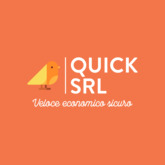 FORMAZIONE
Ad ogni imprenditore saranno forniti gli strumenti base per poter sviliuppare il proprio Centro Spedizioni:- Produrre appuntamenti - Gestire l’Appuntamento - Analizzare Fatture del cliente- Creare un Listino- Gestire il cliente e Fidelizzarlo- Strumenti: Gestionale, Assistenza, CorrieriTutto questo è Gratuito, se sei un’Azienda, se hai una Posta Privata o un centro Spedizioni, o sei proprietario di E-Commerce ben avviato.

Non vendiamo contratti di Franchising, non vendiamo pacchetti da sponsorizzare, proponiamo una collaborazione nelle zone elencate per poter espandere il mercato.
QUICK SRL – Sede Legale: Via della Resistenza 11 Mugnano di Napoli – P.Iva 09907941216